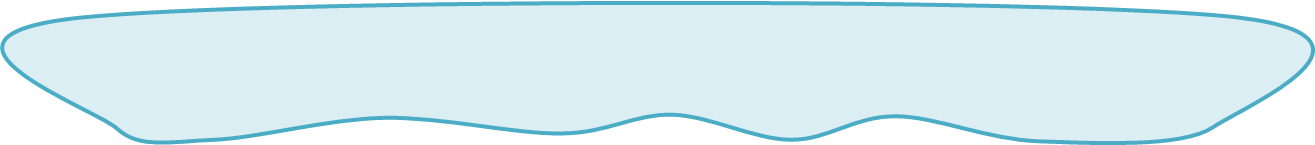 La transformation négative
G1
Exercices de grammaire CM1
1. Indique si la phrase est affirmative ou négative
Cette élève parcourt une longue route tous les matins. ______
Son sac n’est pourtant pas léger. ______
Elle ne se plaint jamais. ______
Mais elle n’est guère souriante. ______
Peut-être n’a-t-elle pas le choix ? ______
3. Ecris ces phrases affirmatives en négatives. 
Le facteur passe à vélo.
Nous partirons.
Il fait toujours beau.
Vous voyagez en avion.
Sommes-nous en retard ?
Il reste encore des gâteaux?
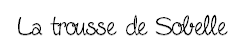 4. Associe la phrase affirmative à la phrase négative de même sens.
Phrases affirmatives :
a) c’est faux    b) c’est lourd    c) c’est beau
d) c’est triste   e) c’est près

Phrases négatives :
1) ce n’est pas laid    2) ce n’est pas loin
3) ce n’est pas vrai   4) ce n’est pas léger
5) ce n’est pas gai
2. Entoure les mots de négation
On n’a pas souvent vu une pareille tempête. Tu n’es jamais en retard. Depuis hier, il n’a guère avancé dans son travail. Le maître n’y avait point pensé. Les sportifs ne peuvent plus courir. Je n’y vois plus rien.
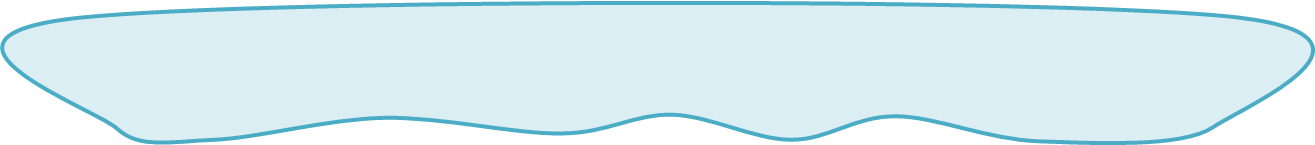 La phrase interrogative
Exercices de grammaire CM1
G2
1. Transforme ces phrases en phrases interrogatives en commençant par « est-ce que »
Tu as la grippe.
Ce disque est rayé.
Les élèves travaillent bien.
Il vient souvent chez sa tante.
Le garagiste répare ma voiture.
3. Associe la phrase interrogative à ses réponses
Où est ta règle ?
Quand mon père est-il rentré ?
Que ranges-tu ?
Combien de temps as-tu attendu ton bus ?
Pourquoi ta mère est-elle en colère ?

Réponses :
Parce que j’ai eu une mauvaise note.
Dans mon cartable.
Dans la soirée.
Un quart d’heure
Mon livre
2. Transforme ces phrases en phrases interrogatives en inversant le sujet
Ces enfants font souvent du sport.
Les élèves lisent le Journal des Enfants.
Elle corrige ses fautes.
Ils mangent.
Mes amis écoutent une histoire.
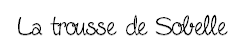 4. A partir des mots soulignés de la réponse, écris les questions correspondantes
Ils sont partis ce matin : ______________________________________________________
Je suis contente car j’ai réussi : _________________________________________________
Je fais mes devoirs : ___________________________________________________________
Je m’appelle Lucie : ____________________________________________________________
Je jeu vaut 35 euros : __________________________________________________________
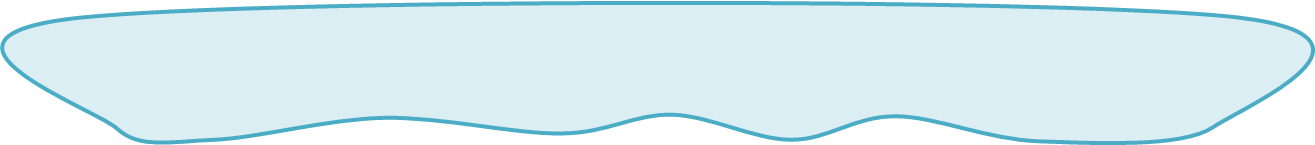 Exercices de grammaire CM1
La phrase impérative
G3
1. Indique si les phrases sont impératives ou déclaratives
Il est conseillé de manger cinq fruits et légumes par jour.
N’oublions pas nos chapeaux.
Tracer un segment AB de 4 cm.
Tu peux conserver ce livre.
Vous devez songer à vos rendez-vous.
Restez sages !
3. Transforme ces ordres en phrases impératives
Au travail !  Travaillez !
Silence ! ____________________________
Plus vite ! ___________________________
Halte ! ______________________________
Au lit ! ______________________________
Plus près ! ___________________________
2. Transforme ces phrases déclaratives en phrases impératives
Vous devez vous taire !  Taisez-vous !
Tu dois ranger tous tes jouets dans le coffre.
Tu ne dois pas te pencher à la fenêtre.
Vous devez nettoyer vos chaussures !
Nous devons aller chez le médecin.
Tu dois répondre à ma question.
4. Récris cette recette en commençant chaque phrase par un infinitif
Coupez le pain  Couper le pain
Le pain perdu
  
Allumez le four en position grill. Dans le   bol, battez les œufs et le lait. Utilisez une fourchette. Trempez dans le mélange les tranches de pain une à une. Laissez au grill. Saupoudrez de sucre. Servez chaud.
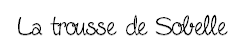 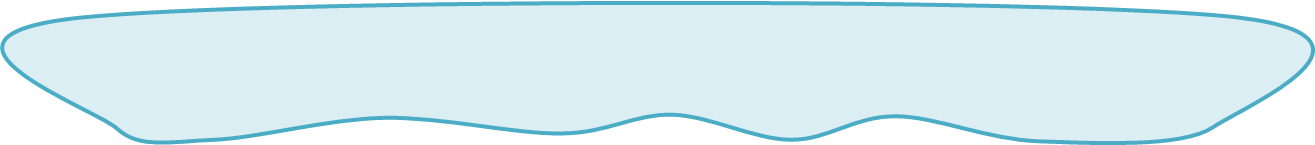 La phrase exclamative
Exercices de grammaire CM1
G4
1. Transforme ces phrases déclaratives en phrases exclamatives en utilisant que ou comme
Ce bébé est mignon.
Il fait froid ce matin.
Ce problème est difficile.
Cette robe te va bien.
Je regrette de t’avoir contrarié.
3. Indique si ces phrases sont exclamatives ou impératives
Ferme la porte !
On a gagné !
Cesse de gesticuler !
Cachons-nous ici !
Qu’il est drôle !
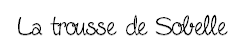 2. Transforme ces phrases déclaratives en phrases exclamatives comme l’exemple
Cette fleur est belle !  Quelle belle fleur !

C’est un charmant camarade.
Le paysage est superbe.
Ce sont de beaux monuments.
Cette aventure est incroyable.
4. Recopie le bon mot à l’endroit correct.
Vite ! Tant pis ! Attention ! Courage !
_____________ tu en choisiras une autre !
_____________ Nous y sommes bientôt !
_____________ laissez-les passer !
_____________ cachons-nous là !
Nature et fonction des mots
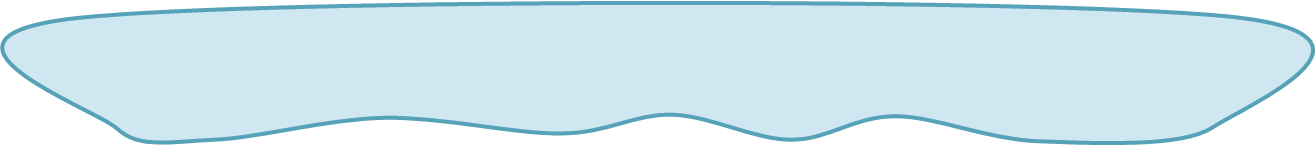 Exercices de grammaire CM1
G5
1. Indique la nature des mots soulignés : nom ou verbe
a) 	Mon lit est confortable.   __________________    Que lit-elle ? __________________
b) 	Mon voisin soupire en lisant ses leçons. __________________
	Il pousse un soupir de soulagement. __________________
c) 	Au fond des bois, tu bois un peu d’eau. _________________      _________________
2. Classe les mots soulignés dans le tableau
Il est fasciné par les pirates. Les enfants ont lu un conte. Nous serons demain en vacances. Mes cousines possèdent un voilier. Elles partent naviguer en mer.
3. Entoure le mot souligné s’il est un déterminant. Souligne le nom qu’il accompagne.
* Les élèves ont terminé leurs exercices. D’autres ne les ont pas terminés. 
* Prends le verre dans l’évier. Rince-le.
* La dictée est difficile. Les élèves doivent la lire plusieurs fois.
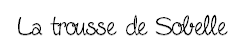 Nature et fonction des mots
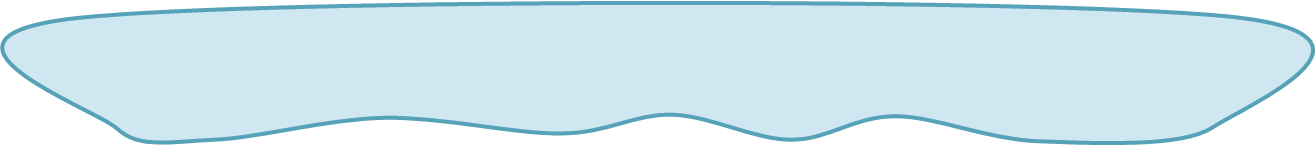 Exercices de grammaire CM1
G5
1. Indique la nature des mots soulignés : nom ou verbe
a) 	Mon lit est confortable.   __________________    Que lit-elle ? __________________
b) 	Mon voisin soupire en lisant ses leçons. __________________
	Il pousse un soupir de soulagement. __________________
c) 	Au fond des bois, tu bois un peu d’eau. _________________      _________________
2. Classe les mots soulignés dans le tableau
Il est fasciné par les pirates. Les enfants ont lu un conte. Nous serons demain en vacances. Mes cousines possèdent un voilier. Elles partent naviguer en mer.
3. Entoure le mot souligné s’il est un déterminant. Souligne le nom qu’il accompagne.
* Les élèves ont terminé leurs exercices. D’autres ne les ont pas terminés. 
* Prends le verre dans l’évier. Rince-le.
* La dictée est difficile. Les élèves doivent la lire plusieurs fois.
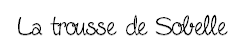 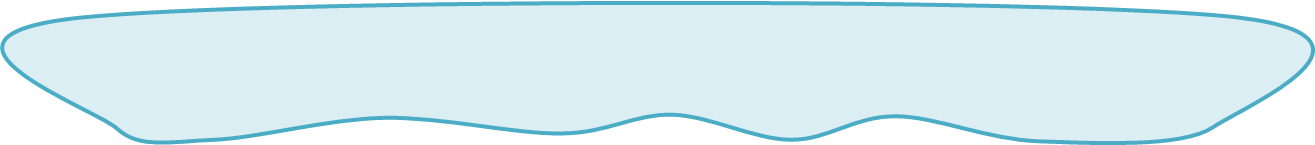 G6
Exercices de grammaire CM1
La fonction sujet
1. Entoure le sujet de chaque verbe souligné
Ce matin, Vincent écrit la date sur le tableau. * Dans la cour, des garçons jouent aux billes. * D’autres élèves courent après un ballon. * La directrice affiche une information pour les parents.
3. Indique la nature de chaque sujet souligné : nom propre, pronom personnel, groupe nominal
Louis IX devient roi à l’âge de neuf ans.
Sa mère exerça la régence.
Le jeune roi était très pieux.
Il assistait à plusieurs messes par jour.
On le surnomma Saint-Louis.
2. Souligne le sujet et remplace-le par un pronom personnel
Dans la cour, les élèves sont bruyants. * Le trapéziste s’élance et son partenaire le rattrape. * Ce matin, l’alarme a retenti et l’école a été rapidement évacuée. * Chaque hiver, des skieurs se fracturent une jambe.
4. Souligne le verbe et entoure le sujet
Combien de timbres compte ta collection ?
Quel sport souhaiterais-tu pratiquer ?
Pourquoi ne mangent-ils pas avec leur fourchette ?
Où allez-vous en vacances ?
Avez-vous bien compris la leçon ?
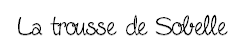 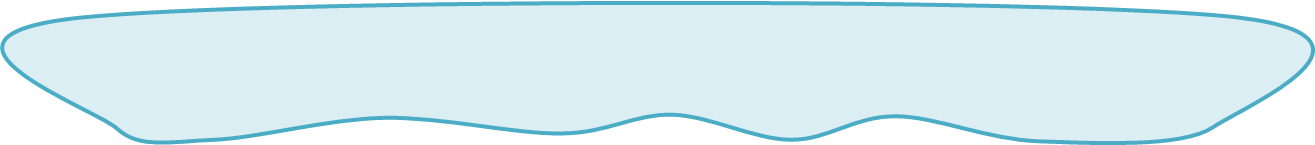 G6
Exercices de grammaire CM1
La fonction sujet
1. Entoure le sujet de chaque verbe souligné
Ce matin, Vincent écrit la date sur le tableau. * Dans la cour, des garçons jouent aux billes. * D’autres élèves courent après un ballon. * La directrice affiche une information pour les parents.
3. Indique la nature de chaque sujet souligné : nom propre, pronom personnel, groupe nominal
Louis IX devient roi à l’âge de neuf ans.
Sa mère exerça la régence.
Le jeune roi était très pieux.
Il assistait à plusieurs messes par jour.
On le surnomma Saint-Louis.
2. Souligne le sujet et remplace-le par un pronom personnel
Dans la cour, les élèves sont bruyants. * Le trapéziste s’élance et son partenaire le rattrape. * Ce matin, l’alarme a retenti et l’école a été rapidement évacuée. * Chaque hiver, des skieurs se fracturent une jambe.
4. Souligne le verbe et entoure le sujet
Combien de timbres compte ta collection ?
Quel sport souhaiterais-tu pratiquer ?
Pourquoi ne mangent-ils pas avec leur fourchette ?
Où allez-vous en vacances ?
Avez-vous bien compris la leçon ?
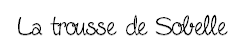 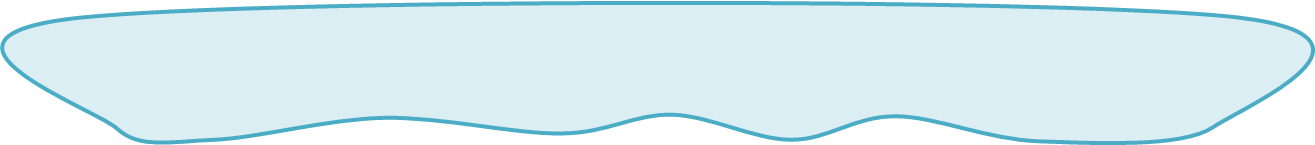 Les compléments d’objets
G7
Exercices de grammaire CM1
1. Indique si le groupe de mots souligné est un COD ou un COI
Dans le musée, les visiteurs regardent les tableaux. ( ________ ) * Tous les soirs, on se lave les dents. ( ________ ) * Les lionnes s’adressent à leurs petits. ( ________ ) * Dans le jardin, le chien enterre un os. ( ________ ) * Mon frère pense à Sophie. ( ________ )
2. Indique si le groupe de mots souligné est sujet ou COD
Au centre de l’île, un trésor ( ________ ) est caché. Les pirates ( ________ ) jettent l’ancre ( ________ ). Ils consultent leur carte ( ________ ). Puis à l’aide de leur boussole, ils entament leurs recherches ( ________ ). Nos brigands ( ________ ) trouvent enfin des milliers de pièces d’or ( ________ ).
3. Souligne le COD dans chaque phrase.
Les pêcheurs attrapent des poissons. * Le jardinier coupe les arbustes. * Mon frère aîné repeint son scooter.  * Nous observons le vol des oiseaux. * Mes enfants collectionnent les timbres étrangers. * Je choisis cette place près de la fenêtre.
4. Souligne le COI et entoure la préposition qui l’introduit
Exemple : le berger veille sur son troupeau de moutons
Le président s’adressa longuement à la foule. * Ma petite sœur ressemble à ma mère. * Ne touche pas à l’ordinateur ! * Il joue avec son frère. * Je me souviens de ce film. * Il part sans toi. * Léon parle avec le maître-nageur.
5. Indique si les groupes nominaux soulignés sont COD ou COI
Dans le musée, le guide regarde les élèves ( ________ ) attentivement. Il demande       leur attention ( ________ ) et explique l’histoire de l’Egypte ( ________ ). Il répond            à leurs questions ( ________ ). Puis, il montre la salle des antiquités égyptiennes              ( ________ ).  Les élèves se souviendront longtemps de cette visite ( ________ ).
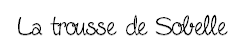 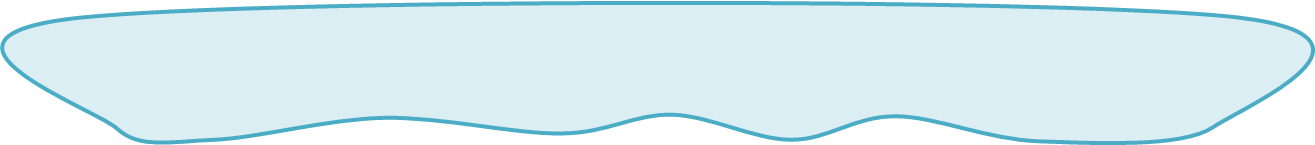 G8
L’attribut du sujet
Exercices de grammaire CM
1. Entoure les verbes d’état, souligne les attributs (avec ta règle) et indique si c’est un adjectif qualificatif (AQ) ou un groupe nominal (GN)
Ex : la maîtresse paraît contente
Ton dessert paraissait délicieux. * Emma est l’amie de ma fille. * Les tigres demeurent des bêtes protégées. *  Il semblait heureux. * Ce gâteau est impressionnant. * Les filles restent surprises. * Que cet élève est bavard ! * La boxe semble un sport violent.
AQ
2. Indique si les verbes soulignés sont d’état ou pas (oui ou non), puis entoure l’attribut du sujet s’il existe.
Tu es ( _______ ) satisfait. * Cette valise paraît ( _______ ) lourde, mais elle est vide. *   Je prépare ( _______ ) des lasagnes. * Nous aimons ( _______ ) les crêpes. * Elle demeure  ( _______ ) à Paris. * Tu as l’air ( _______ ) fatigué mais tu n’es ( _______ ) pas malade. * Ils restent ( _______ ) longtemps devant leurs ordinateurs. * La mer devient ( _______ ) houleuse, nous demeurons ( _______ ) prudents. *
3. Remplace  le verbe être par un de ces verbes d’état : sembler, devenir, paraître, demeurer, rester
Cette place est ( _______________ ) inoccupée. * Il est ( _______________ ) l’auteur de nombreux livres. * Les élèves sont ( _______________ ) en forme. * La région est                ( _______________ ) touristique. * Mon chien est ( _______________ ) âgé.
4. Complète les phrases avec un des adjectifs attribut suivants : épuisés, attentif, contente, joyeuses
Cette personne paraît _____________________ * Elles semblent _____________________ *
Cet élève reste _____________________ * Les joueurs sont _____________________ *
5. Recopie les phrases en remplaçant le groupe sujet souligné par celui entre parenthèses. 
Le nageur semble fatigué. ( Les nageuses.) * Ce jeu a l’air ennuyeux. ( Ces activités)
Ce village paraît désert (  Ces chalets) * Il reste le meilleur de l’équipe. ( Elles)
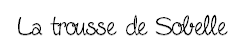 6. Entoure les verbes et souligne les attributs du sujet s’il y en a et indique leur nature (AQ) ou (GN)
Tu sembles radieuse. * Nous restons encore quelques jours ici. * Picasso était un peintre célèbre. * Vous devenez de bons amis. * Nous paraissons inquiets. * Je joue aux cartes. * Elle a l’air heureuse. * Il est un excellent médecin. *
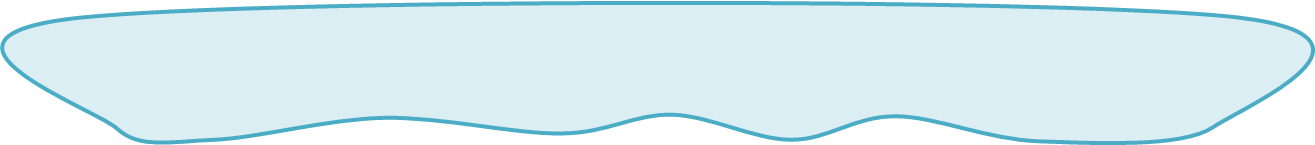 Exercices de grammaire CM1
Les compléments circonstanciels
G9
1) Souligne les compléments circonstanciels.
Après l’orage, en quelques heures, torrent devint menaçant – Sous la pression des eaux, le barrage céda brusquement – La petite rivière serpente paresseusement dans la vallée – Aujourd’hui, je vais me promener sur le lac.
Sur ce canal, on franchit rapidement les différentes écluses – On interdisait formellement la pêche de chaque côté du barrage – La carpe se cache tout le jour au fond de l’étang – Le père Adrien pêche toujours près du vieux moulin .
 
2) Souligne les CC et indique à quelle question répond le complément circonstanciel de chaque phrase : Où ? Quand ? Comment ?
Au lever du jour, nous prendrons la mer : _______________________
Le pétrolier est amarré au bout du quai : _______________________
On répare le navire au chantier naval : _______________________
Lentement, le paquebot appareille : _______________________
Dés la tombée du jour, la lumière du phare balaie la mer : _______________________
La barque a coulé au milieu du lac : _______________________
Bernard participe aux courses en Bretagne : _______________________
Le bateau s’est fendu avec un bruit infernal : _______________________
 
4 ) Classe en 3 colonnes : 	1- C.C. lieu     	2 – C.C temps 	  3 – C.C. manière
en quelques minutes – au sommet – avec soin – ce soir – sans effort – dans la forêt – soudain – chaque jour – en montagne.


 




5 ) Ajoute un complément circonstanciel à chaque phrase suivante et souligne-le
(CCL) L’incendie éclata au crépuscule. 
(CCM) Les sirènes se mirent à hurler. 
(CCM) Les pompiers firent évacuer les habitants. 
(CCT) Des rafales de vent attisaient les flammes. 
(CCT) Deux « Canadairs » entrèrent en action . Le feu fut maîtrisé.
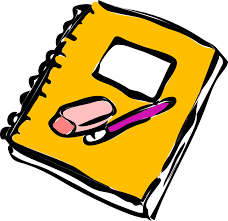 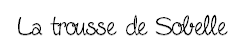 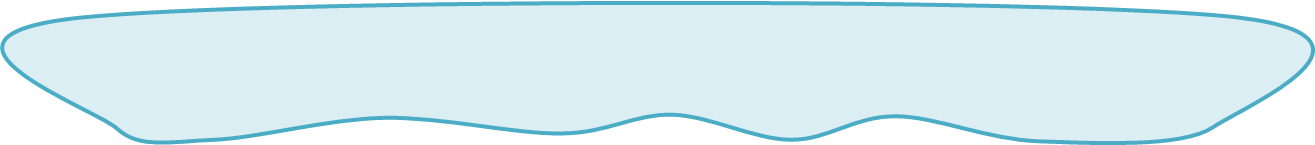 Exercices de grammaire CM1
Les pronoms personnels
G10
1) Remplace chaque groupe nominal souligné par le PP qui convient.
Les hérons ( ________ ) rasaient la surface de l’étang. Les fleurs ( ________ ) sont fanées. Nathan et toi ( ________ ) cherchez la sortie. La maîtresse ( ________ ) nous conduira à la piscine. Juliette et moi ( ________ ) voyageons en train.
 
2) Réécris les phrases en remplaçant chaque PP sujet souligné par un GN de ton choix. Entoure ceux que tu ne peux pas remplacer
Elle ( ______________________________ ) déjeune très rapidement.* 
Ils ( ______________________________ ) sont allés en vacances au Portugal.* 
Tu ( ______________________________ ) tousses à cause de la fumée.* 
Il ( ______________________________ ) découpe une part de gâteau.* 
Je ( ______________________________ ) recopie le résumé.* 
Elles ( ______________________________ ) nagent très vite. *
 
3) Indique la fonction des PP soulignés : sujet ou COD
Elle ( ________ ) préfère la rhubarbe. * On ( ________ ) souhaiterait se reposer.* Où vas-tu                 ( ________ ) ? * L’entraîneur les ( ________ ) félicite. * Vous ( ________ ) gagnez des médailles. * Le guépard, immobile, la ( ________ ) guette. * Il ( ________ ) l’ ( ________ ) attrape.* Je ( ________ ) l’ ( ________ ) aperçois.
 
4 ) Réécris les phrases en remplaçant les PP soulignés par un GN de ton choix : 	
Le maître les écoute. 	 _______________________________________________________
Le maire les observe. 	 _______________________________________________________
Ma mère l’attend de pied ferme. _______________________________________________________
Le  jury le disqualifie. 	 _______________________________________________________
Je pense à vous.	 _______________________________________________________

5) Remplace le CO souligné par le PP qui convient. Indique s’il est COD ou COI
Nous recevons notre marraine. ___________________________________________ : ____________ Nous nous souvenons de cette histoire.  ____________________________________ : ____________
Nous écoutons le mistral souffler. ________________________________________ : ____________
Nous mangeons des épinards. ____________________________________________ : ____________ 
Tu parles à tes camarades. ______________________________________________ : ____________
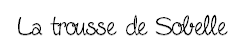 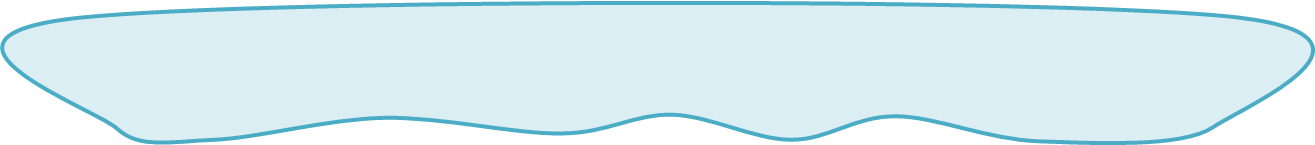 L’adverbe
Exercices de grammaire CM1
G11
1. Entoure les verbes et souligne les adverbes
Ma tante peint beaucoup. * Tu m’écriras bientôt. * Range les livres ici. * Demain, nous serons en vacances. * Je me réveille tôt. * Mon frère a toujours de bonnes notes.
2. Construis des adverbes de manière en ajoutant le suffixe -ment
Ex : confortable  confortablement
facile * grand * énorme * sage * long * rare * gai
3. Remplace le GN souligné par l’adverbe qui convient
Ex : Il conduit avec brusquerie  il conduit brusquement
Cette personne mange avec difficulté. _________________________ * Les enfants jouent avec tranquillité. _________________________ *   La maîtresse parle avec fermeté. _________________________ *
4. Complète le tableau
soudain, dessus, autour, jamais, lentement, ailleurs, là-bas, délicatement, demain, hier, heureusement, assez
5. Classe les mots dans le tableau
    
Finalement, hurlement, patiemment, médicament, appartiennent, méchamment, glissement, commandent, commandement, vivement, patientent, hurlent
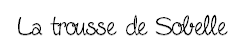 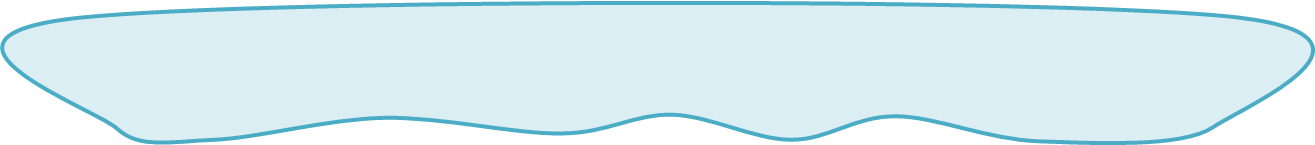 Exercices de grammaire CM1
La proposition relative
G12
1. Indique si ces phrases sont actives ou passives.
Astérix et Obélix mangent du sanglier.
Les Romains sont toujours battus par ces irréductibles gaulois.
Ils ont construit un palais pour Cléopâtre. 
Dans la pyramide ils ont été sauvés par Idéfix. 
Les douze travaux ont été réussis par les deux gaulois.
2. Entoure le COD et transforme ces verbes à la voix passive. Souligne le complément d’agent.
Panoramix le druide vénérable du village prépare des potions magiques.
Obélix livre les menhirs.
Ses fidèles serviteurs portent leur  chef Abraracourcix sur un bouclier.
Les jours de banquet, les habitants ligotent et baillonnent le barde Assurancetourix.
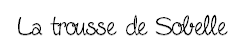 Révisions
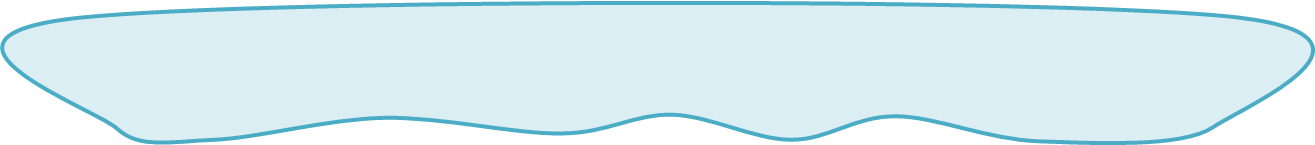 Exercices de grammaire CM1
G13
1. Sépare les propositions et indique si elles sont coordonnées ou juxtaposées
Tout à coup, le vacarme se tut et le silence s’abattit de nouveau dans la nuit tiède. J’étais toujours immobile et muette. Un son faible et régulier attira mon attention et je reconnus le gémissement d’un chien resté sur le champ de bataille.
3. Indique la nature et la fonction de chaque mot souligné
Le mauvais sort les avais frappés pour la première fois l’été dernier avec la mort du père Punik. 
Ils étaient apeurés. Cela s’était passé au moment de la traversée d’une rivière au courant rapide, pendant une chasse au caribou. 
Tous ceux du campement venaient de marcher durant de longs jours et de claires nuits blanches, rabattant avec précaution les rares caribous qui passaient sur la toundra.
2, Indique le type et la forme de chaque phrase
Quel arbre magnifique !
Le chêne est un arbre majestueux.
Comment s’appelle le fruit du chêne ?
Ne reste pas sous l’arbre durant l’orage ?
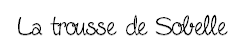